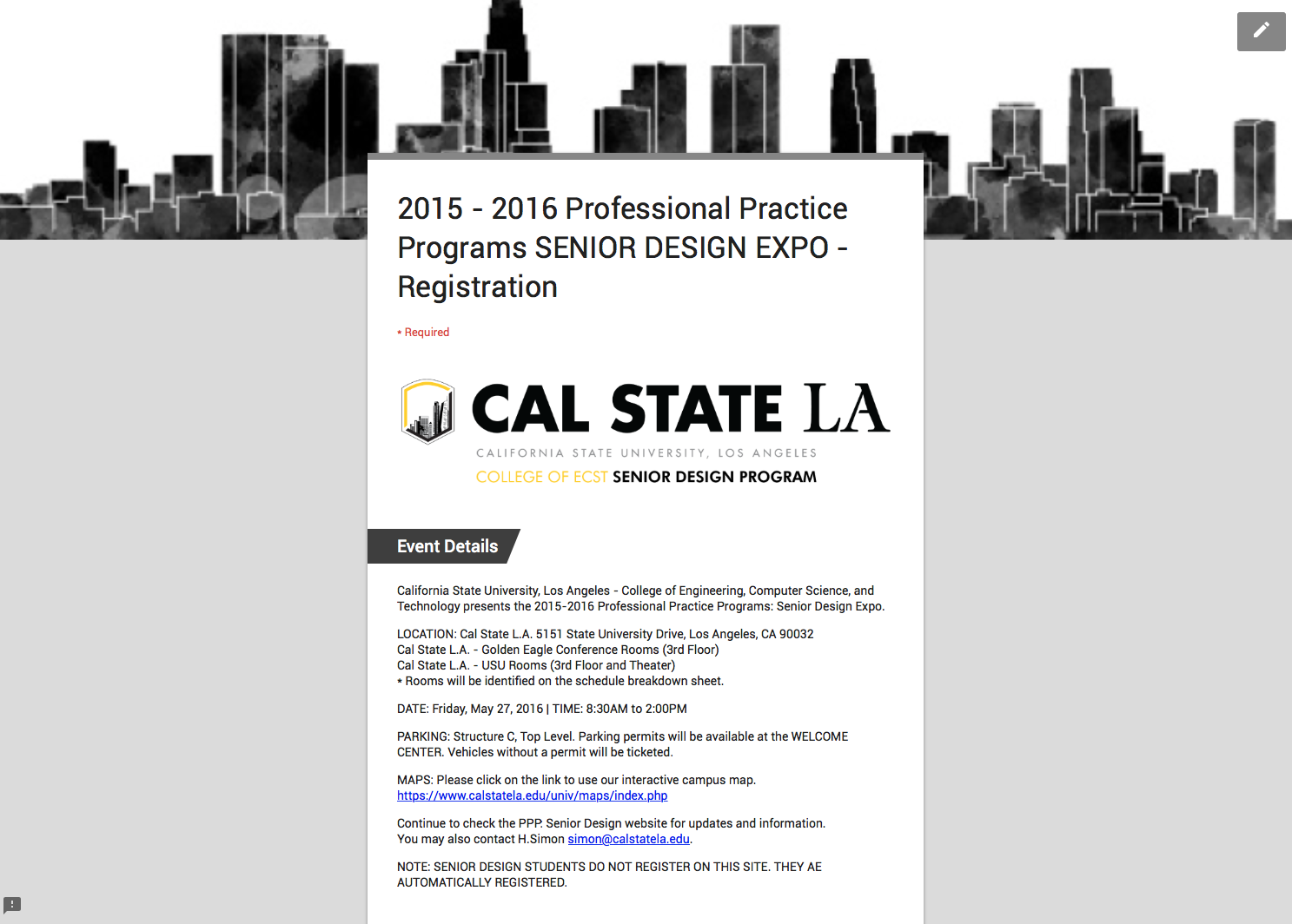 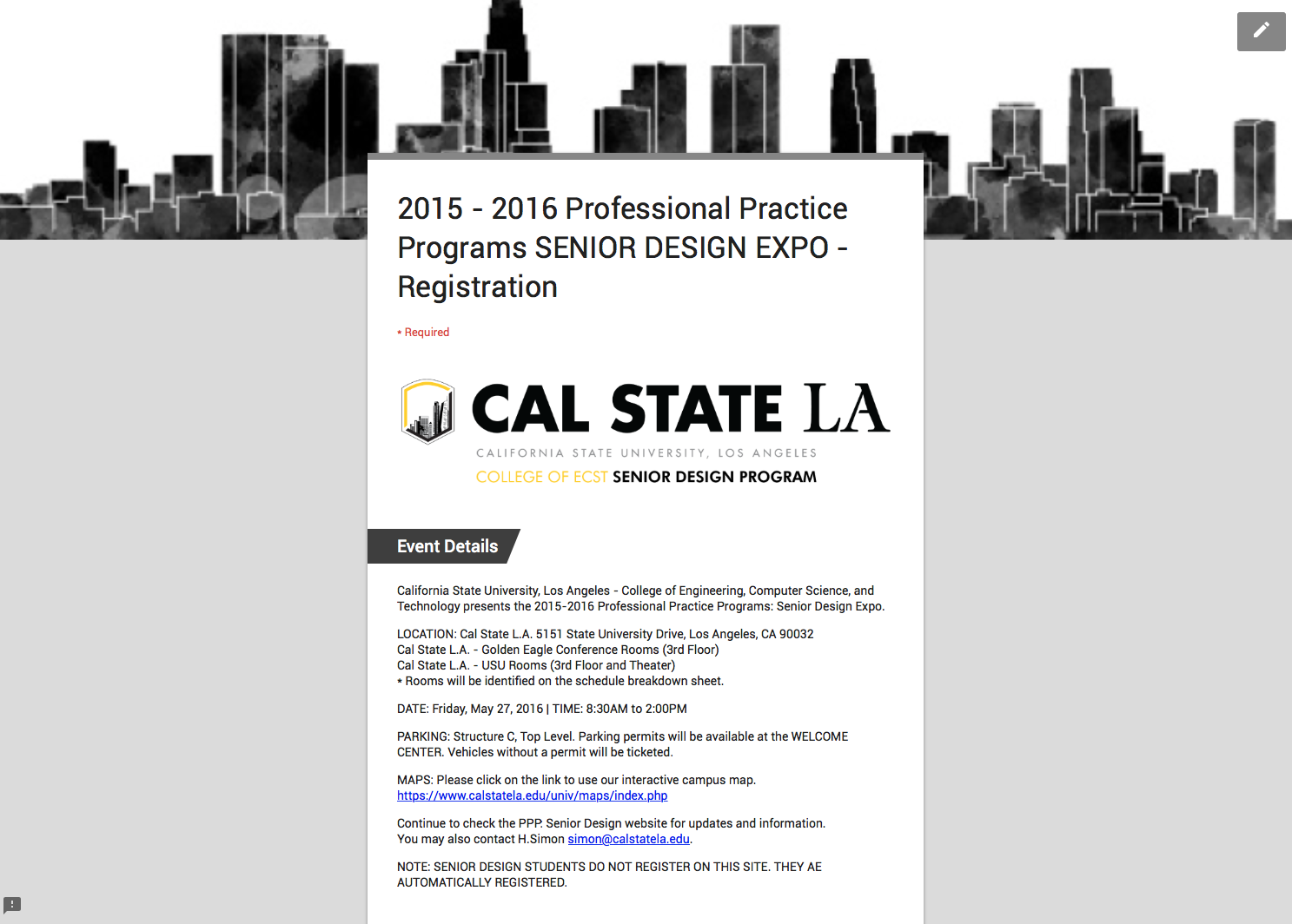 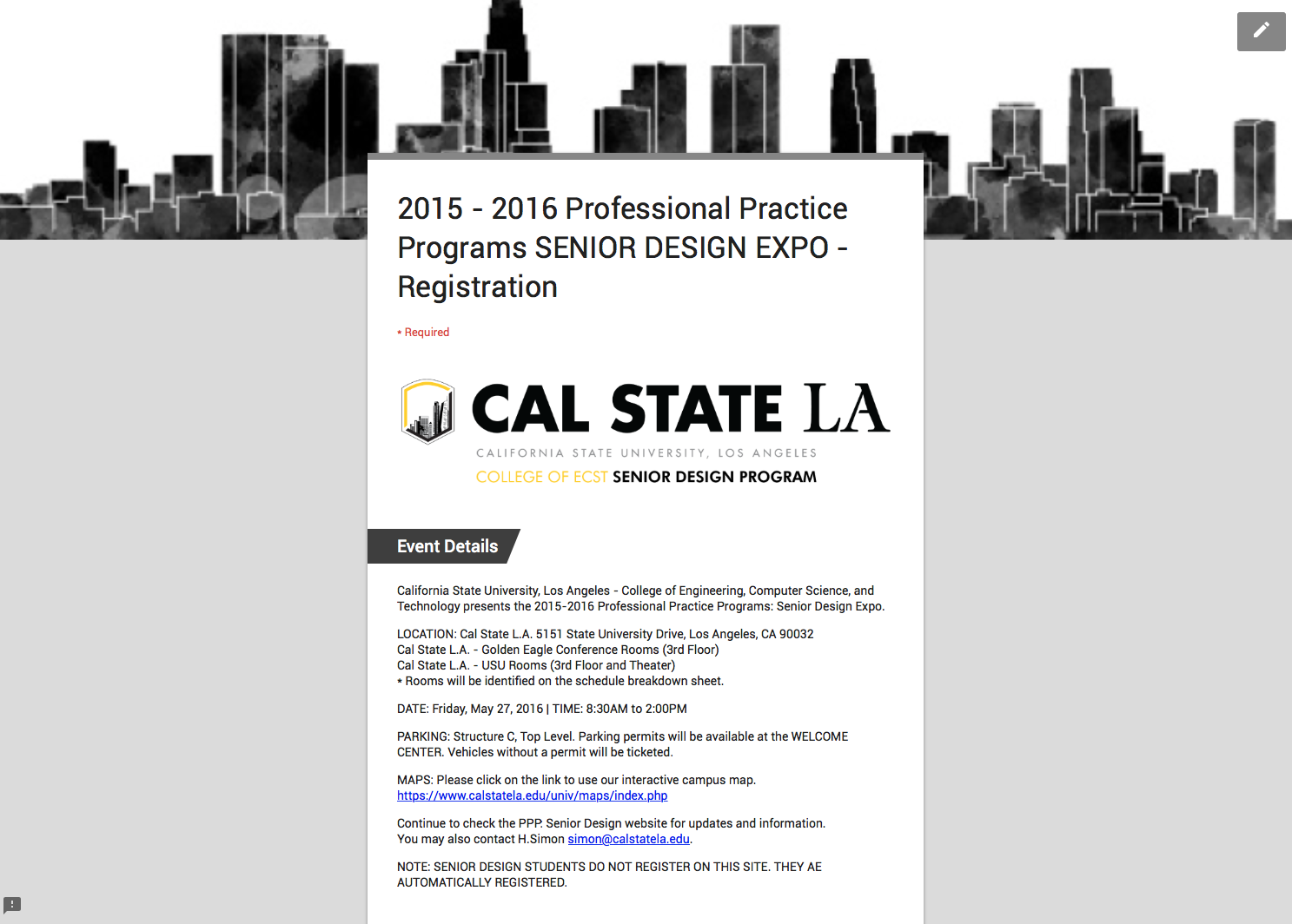 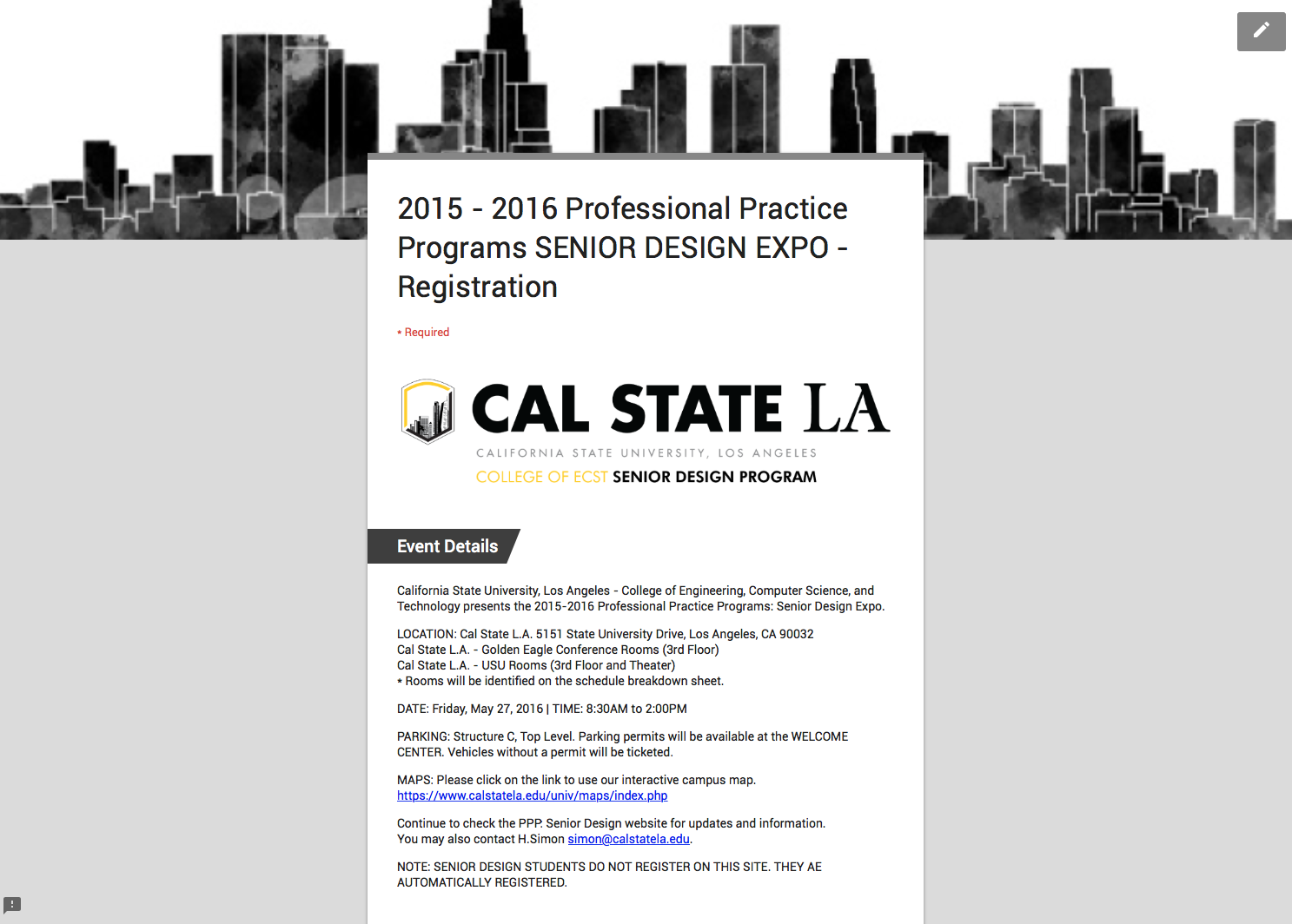 CALIFORNIA STATE UNIVERSITY, LOS ANGELES – COLLEGE OF ECST
2018 COMPUTER SCIENCE SENIOR DESIGN EXPO
What: Capstone symposia for our CSULA Electrical and Mechanical Engineering Senior Design projects
When: Friday, May 4, 2018 | Registration: 8:00 AM–9.00 AM, Welcome: 9.00 AM-9.20 AM
Presentations: 9.30AM-12.00PM, Lunch and Displays 12:00-1:00 PM
Where: CSULA Eagle Ballrooms A, B, C and Foyer
Registration & Map:  http://bit.ly/CalStateLAExpo2018

Highlights
20 minute student presentations and project demonstrations
Opportunity to selectively recruit (interview) students and evaluate novel ideas
Free lunch and parking for all attendees
2018 Project Titles and Sponsors
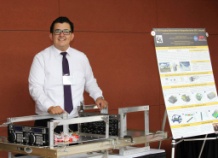 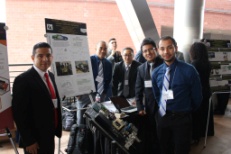 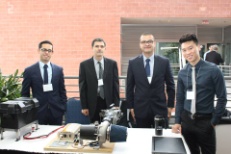 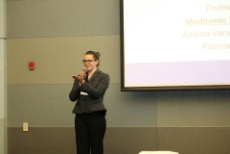 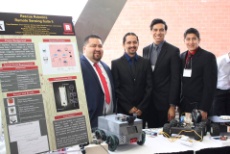 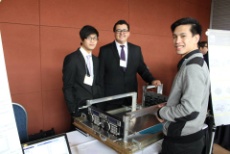 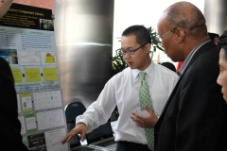